Porada pro pracovníky OŽÚ ZK
Zlín, 7. prosince 2023
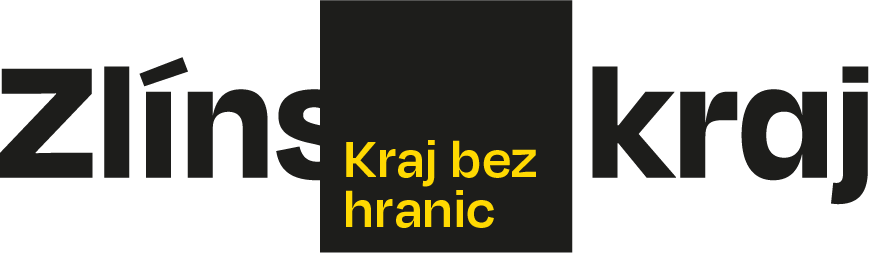 Obsah
Aktuální informace

Informace ze Seče

Dotazy
2
1. Aktuální informace
KŽÚ 
od 1.9.2023 nástup na místo kontrolorky - Ing. Hana Kulísková 

metodická složka – stále nefunguje z technických důvodů

Poděkování za aktivní přístup a rychlé zpracování podání MŠMT k prošetření vystavených oprávnění.
3
Nové a novelizované předpisy:

Z. č. 266/1994 Sb., o drahách  
§ 52 odst. 6 – přeformulování přestupků, dozor dle § 52a odst. 1 písm. c) zůstává

Z. č. 250/2023 Sb., o veřejných dražbách, účinný od 1.1.2025

Z. č. 251/2023 Sb., kterým se mění některé zákony v souvislosti s přijetím zákona o veřejných dražbách; 
=> vázaná živnost - s výjimkou nucených dražeb, 
=> koncesovaná živnost - nucené dražby; 
přechodná ustanovení – transformace; účinnost od 1.1.2025
4
Sněmovní tisky
5
Metodika
Metodická informace č. 3/2023 k posuzování odborné způsobilosti pro provozování řemeslné živnosti „Montáž, opravy, revize a zkoušky elektrických zařízení“ s ohledem na z. č. 250/2021 Sb. o bezpečnosti práce b souvislosti s provozem vyhrazených technických zařízení (13.11.2023)
Identifikace účastníků smluvního vztahu § 31 odst. 4 ŽZ (27.11.2023)
SMD – podněty DÚ ZK ke snižování rozsahu a stanovisko MPO z 10.8.2023 + MI 7/2012 k ukončení výkonu funkce odpovědného zástupce (15.8. a 15.11.2023)
Zákon o veřejných dražbách (7.9.2023 informace o schválení)
6
2. Informace ze Seče – podzim 2023
Program: 
Projekt E-turista; návrhy právní úpravy sdíleného ubytování
Digitalizace veřejné správy; Otevřená data a ochrana osobních údajů
Problematika pobytu cizích státních příslušníků na území ČR
Informace z provozu IS RŽP
Vybraná judikatura  - správní řízení
Aktuality z oblasti živnostenského podnikání
Problematika zákona o zbraních a střelivu
7
Informace a aktuality:
personální změny na MPO 
- odchod - JUDr. Roubíková a JUDr. Holubec
- nástup - Mgr. Lukáš Zach zástup za MD (Mgr. Vaňkátová)

audit Evropské komise na MŠMT k profesním kvalifikacím (Belgie, Lucembursko, Rakousko a Česká republika)
- ČR má po Maďarsku nejvíce regulovaných živností (truhlář, tesař, služby při péči o tělo)
- nejvíce rozhodnutí o profesních kvalifikacích
- závěr v září 2024
8
Chystaná metodika MPO a novelizace právních předpisů
automaty, myčky, samovýčepy, obchody bez prodavačů 
sjednocení posuzování – stánkový prodej, prodej pizzy, minikoblížků, langoš, párek v rohlíku, apod. => hostinská x pekařství, cukrářství x volná

zákon o drahách č. 266/1994 Sb.  - změna povinností u CK a CA od 1.11.2023 /§ 52 odst. 6 písm. d), f) a g)/

kryptoměna – rozdělení: 
zastupitelná – dozor ČNB, vyňato z živnosti volné, obor činnosti 81 a přesune se do § 3 ŽZ
nezastupitelná – zůstane pod volnou živností, obor 81 ŽZ 

zbraně a střelivo 	- návrh MV ČR z koncesované do volné. 
			- návrh MPO a) zcela pod MV => vyjmout z ŽZ; zvl. zákon 						                      b) zcela pod MPO => beze změny

Elektro – MI 3/2023
9
Jednání MPO: 
MPSV 	- problematika nelegálního zaměstnávání – požadavek na zpřísnění dozoru ze 			   strany Inspekce práce, Finančního Ú a Celního Ú; 
                    - pokyn k definování „závažného porušení“ pro účely posouzení dle § 58/3 ŽZ 

Úřady práce stále nepřebírají data od ŽÚ

Řešena přeměna z živnosti na s.r.o. => vznik nového subjektu, nové IČO, bez historie – MPO je proti = nepřenositelnost živnosti

Kulatý stůl ke kontrolnímu řádu – skrytá, utajená identita
Kulatý stůl k mimosoudnímu řešení spotřebitelských sporů
10
Související informace: 
Falešná osvědčení o rekvalifikaci pro činnost kosmetičky (30.10.2023)

Katalogové společnosti - není to trestný čin, ani přestupek, jedná se o vztah                                                                   podnikatel vs. podnikatel => nabídka => uzavření smlouvy
                                                              - zvažována ochrana názvu Živnostenský rejstřík – postižitelnost obdobného                                                                           názvu
				      - osvědčila se osvěta
11
Další: 
Vzdělávání úředníků ÚSC – zrušení obecné části, nahrazena vstupním vzděláváním, ZOZ bude rozšířena o správní řád.
Od 1.7.2024 vzdělávání ústředními orgány (MPO) bude akreditované.
K 1.1.2024 vyprší přechodné období k § 112/9 z. o odpovědnosti za přestupky – projednávání přestupků osobou nesplňující požadavky dle § 111 z. o odpovědnosti za přestupky (VŠ vzdělání v oboru právo a právní věda, právo nebo bezpečnostně právní studia; nebo ZOZ)
Rejstřík trestů jako samostatná instituce již nebude existovat. Spadá pod Ministerstvo spravedlnosti. Tisk u podpisu prezidenta. Dojde k vizuální změně - již ne „Rejstřík trestů“, ale „rejstřík trestů“
12
3. Dotazy
Problém s odesíláním podání na OSSZ a ZP. Podání nedojde, nebo si instituce volají a zjišťují informace, zda jde o hlavní či vedlejší činnost. Jedná se o ojedinělou situaci, či mají problém i jiné ObŽÚ?

?
13
Dvoudenní porada 2024
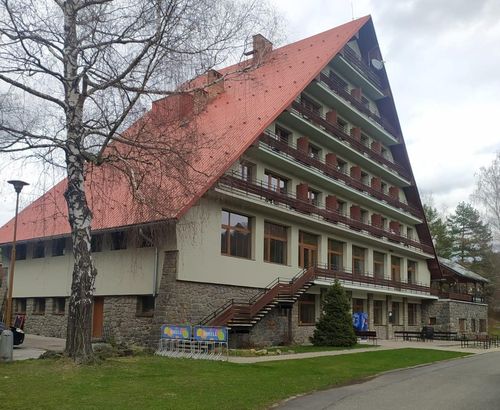 termín: čtvrtek-pátek, 

	červen X září

místo: 

Rusava, hotel Rusava X ?
14
Seminář k RZ
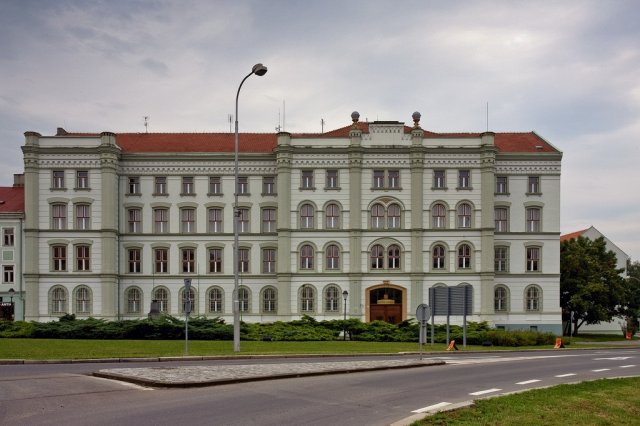 Seminář k realitnímu zprostředkování
14.12.2023, od 9 hod do cca 12 hod
Kroměříž, budova Justiční akademie, budova B, sál č. 202, náměstí Míru 517/7 – na prvním kruhovém objezdu při sjezdu z dálnice D1 na 258 km (až ten druhý), parkování možné v parkovacím domě naproti, nebo v okolí. 
Nebude žádné občerstvení!!!
15
Děkujeme za pozornost
Krajský úřad ZK
Třída Tomáš Bati 21
Zlín 761 90